Recreational Activities at Yale and Beyond…
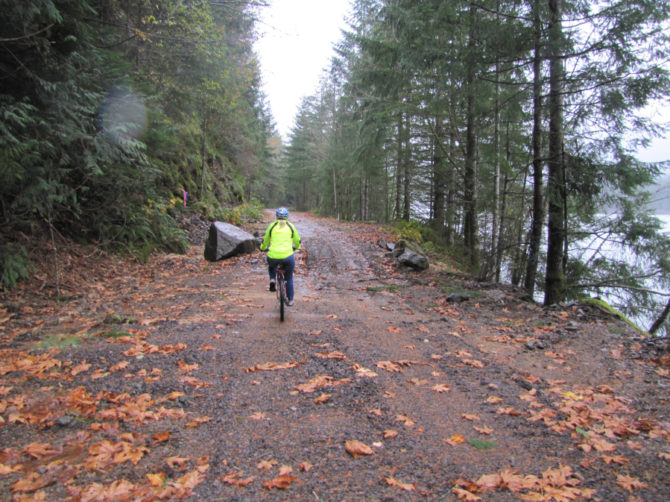 Yale Summer ELP
Outline
Outdoor recreation 
Nearby gyms
Sports leagues
Group classes
Public facilities
Local beaches
Music and concerts
Theatre
Museums
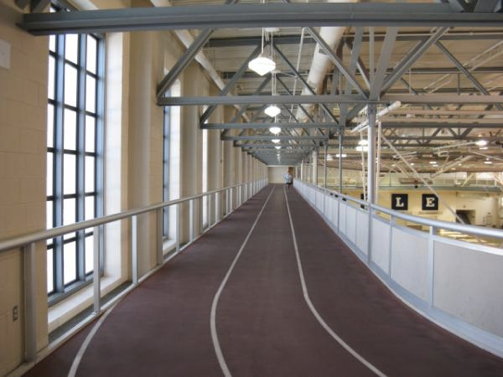 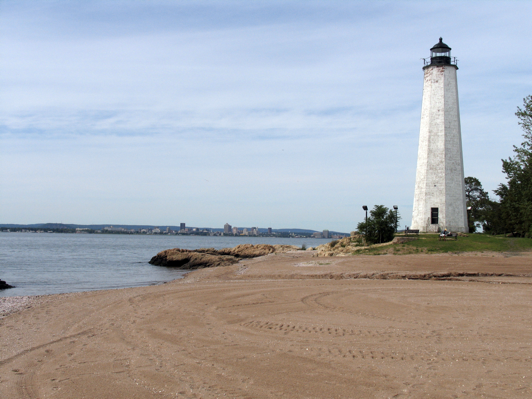 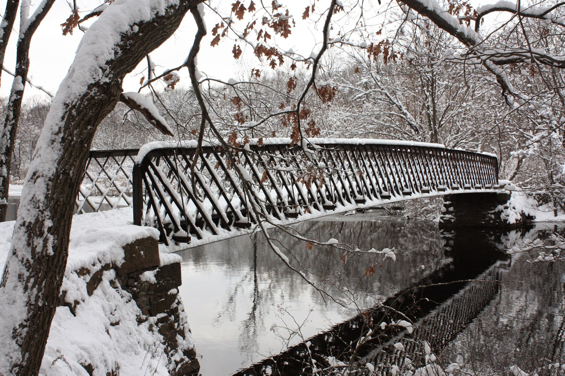 Outdoor Recreation: running, hiking, biking, etc.
East Rock Park
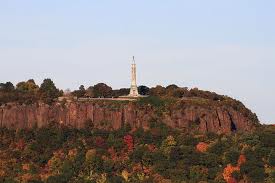 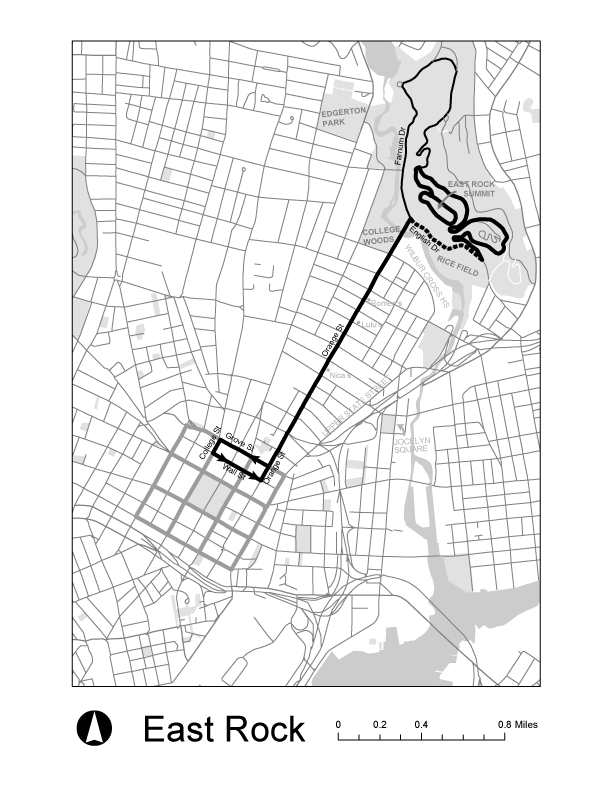 ER Park
Orange St.
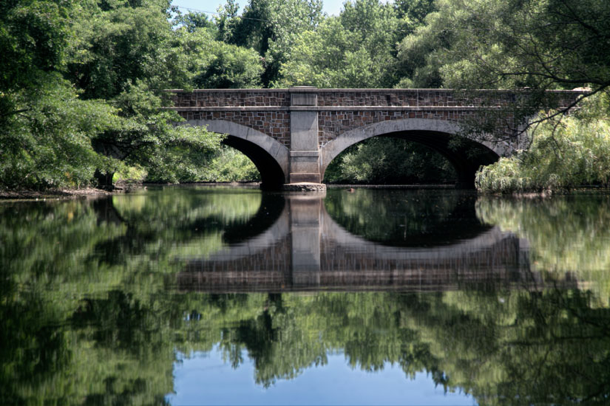 See elmcitycycling.org/ridemaps/
http://www.cityofnewhaven.com/Parks/
West Rock Park
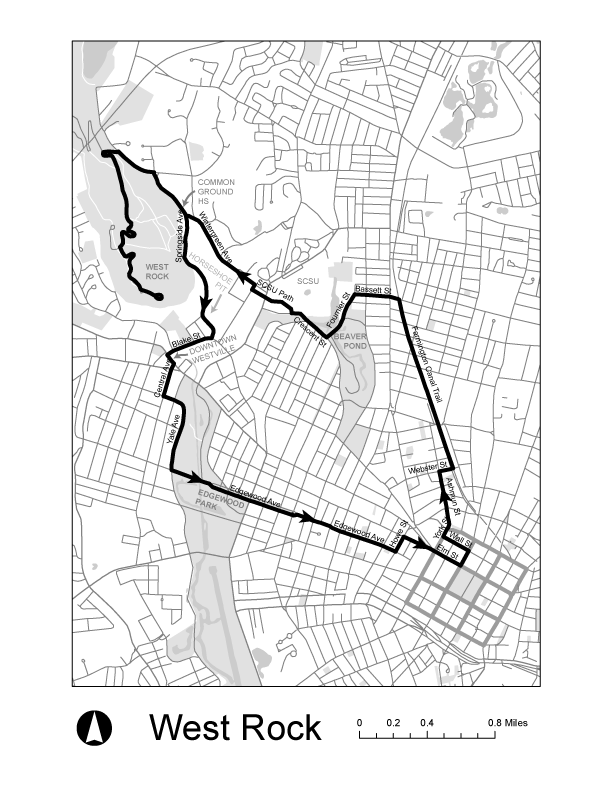 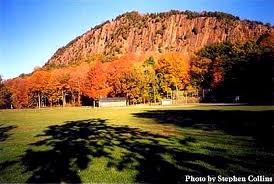 WR
Park
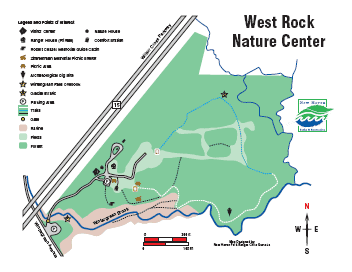 See elmcitycycling.org/ridemaps/
Sleeping Giant
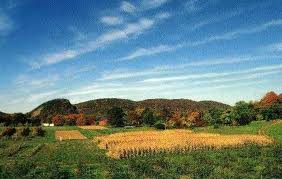 State park in Hamden, CT just outside of the East Rock neighborhood. Sleeping Giant is about 10 miles away from Yale’s campus, about an hour by bike or 15 minutes by car.
Farmington Canal Trail
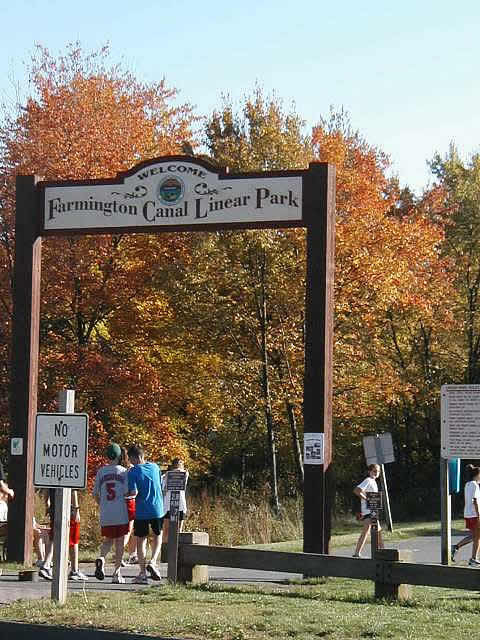 Paved covering a route of approximately 84 miles from New Haven, CT to Northampton, MA.
Visit: http://www.farmingtoncanal.org
Or: http://fchtrail.org
Nearby Gyms
Payne Whitney Gym
Students are members!
Address: 70 Tower Parkway
Hours: Mon-Thurs 6am-9pm Sat & Sun 10am -2 pm
    *Note shutdown  Aug.  12-20
Visit: http://sportsandrecreation.yale.edu/
Amenities: exercise rooms, dance studios, swimming pools, saunas, jogging track, cardio and strength training equipment
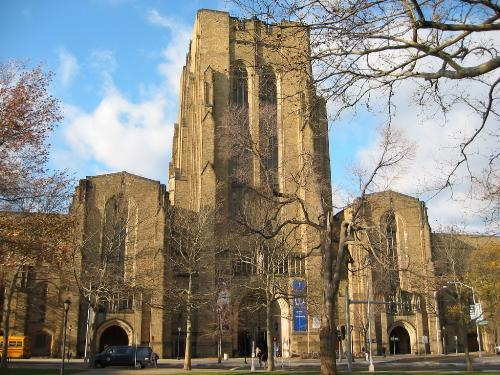 mActivity Fitness Center
Located in the East Rock neighborhood: 285 Nicoll St.
Hours: Mon – Fri 5am – 9pm; Sat & Sun 7am – 6pm 
See www.mactivity.com 
$69/month membership fee
Fitness center, physical therapy, group training classes
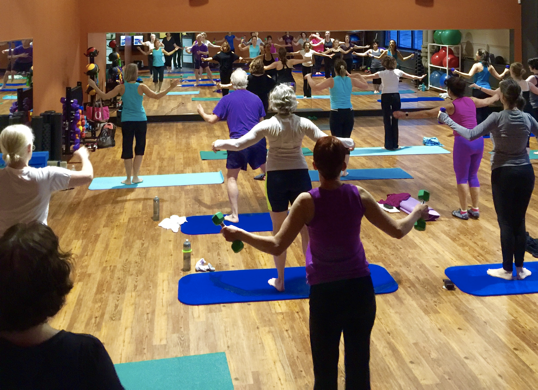 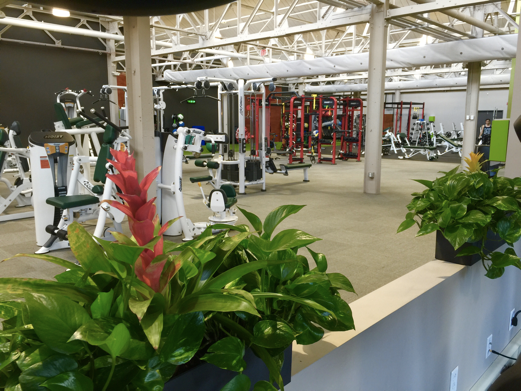 City Climb Gym
Location: 342 Winchester Ave
http://www.cityclimbgym.com/
Open to beginners!
Instruction by registration
Day rate: $15 plus gear rental
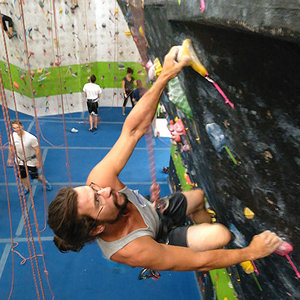 CrossFit New Haven
Location : 470 James Street	
http://crossfitnewhaven.com
Free trial class
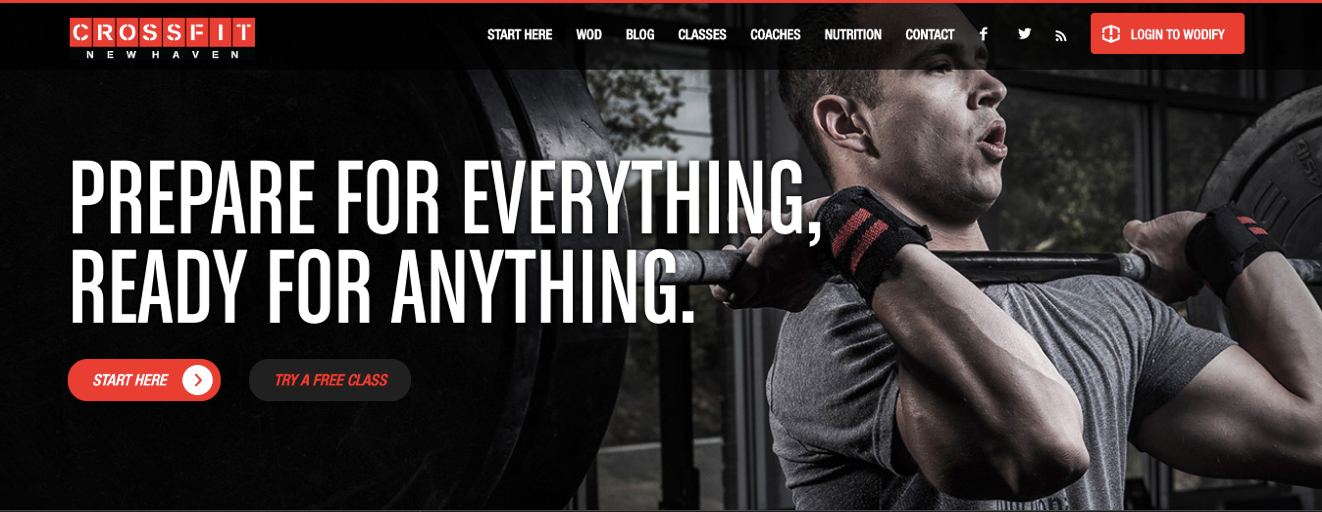 SHiFT Cycling
Location : 199 Crown Street	
http://shiftcycling.com/
First class is free
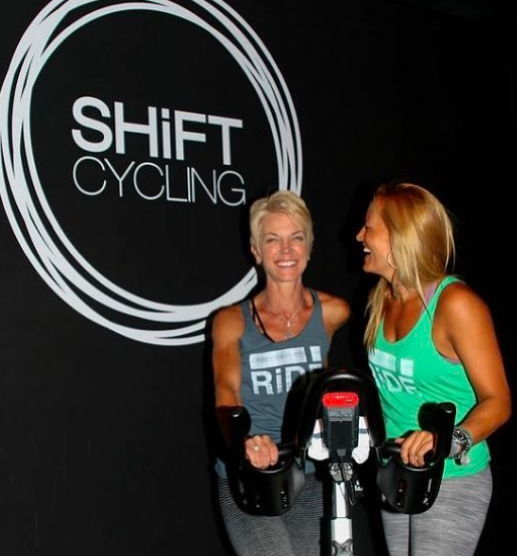 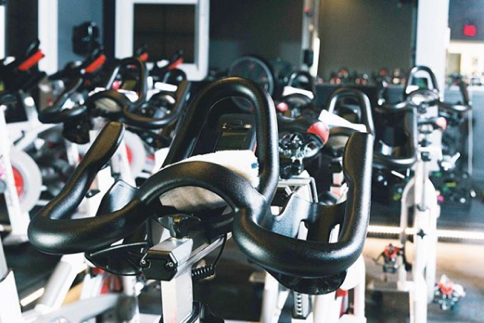 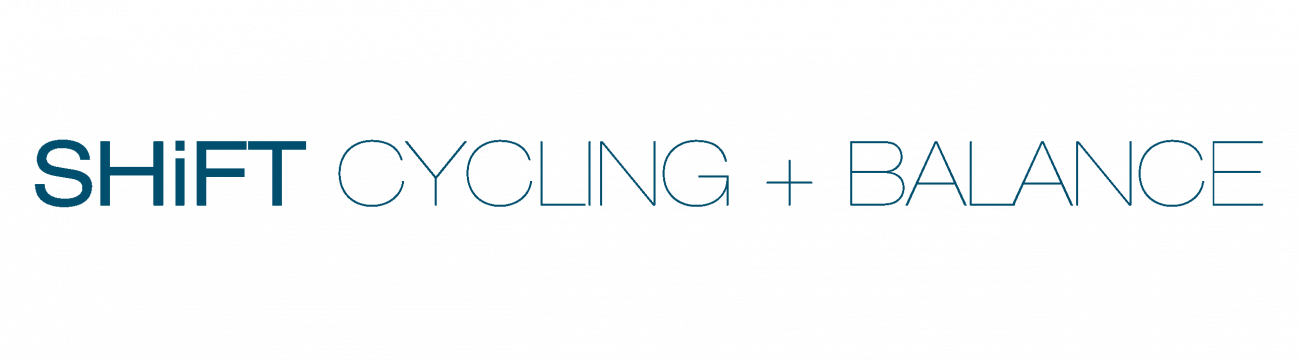 Sports Leagues
Yale Graduate & Professional Intramurals  
http://gradprointramurals.yale.edu/
Volleyball, soccer, softball, basketball, ultimate frisbee (offerings depend on the season)
Games played on weekends during the academic year

Clubwaka (World Adult Kickball Association)
https://www.kickball.com/newhaven
Kickball, softball, volleyball, fun runs, bar games
Group Classes
Yale Fitness & Wellbeing Programs
Located at Payne Whitney Gym
http://sportsandrecreation.yale.edu/fitness-wellness-programs
Offerings:
Cardio classes
Dance classes
Martial arts
Sports skills
Yoga
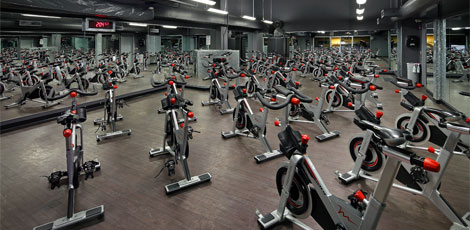 Yogis at Yale
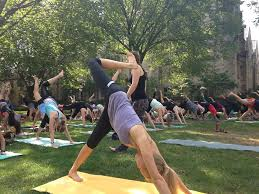 Yogis at Yale
http://yogisatyale.blogspot.com/
https://www.facebook.com/YogisatYale/ 
All classes open to beginners! 
All classes located on Yale campus!
All classes are completely free!
Breathing Room Yoga Center
817 Chapel St. New Haven, CT   https://breathingroomct.com/
$14/class for students; New member special $30 for 3 weeks unlimited yoga
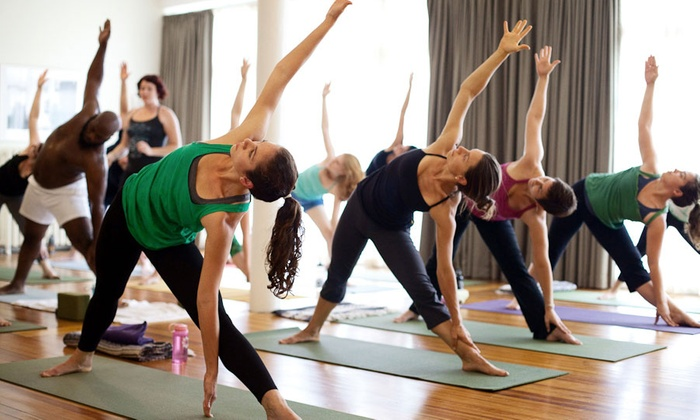 Public Facilities
Public Sporting Facilities
Basketball Courts - East Rock Park; Edgewood Park
Tennis Courts – East Rock Park; East Shore Park; Edgewood Park
Running Tracks  - Wilbur Cross High School
      (171 Mitchell Drive in East Rock) 
Gyms –Elm City YMCA
      (900 Chapel St.)
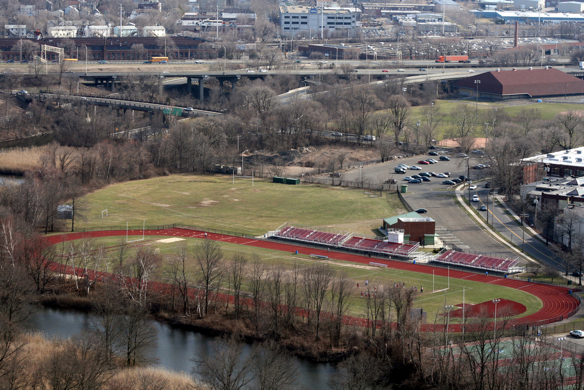 Local Beaches
Lighthouse Point, New Haven, CT
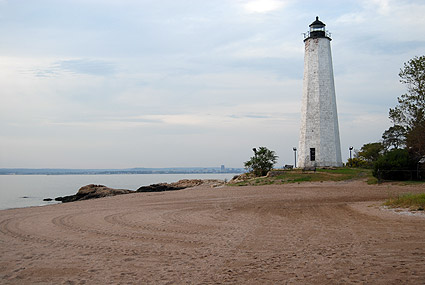 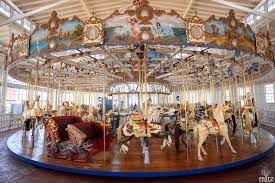 West Shore Beach, West Haven, CT
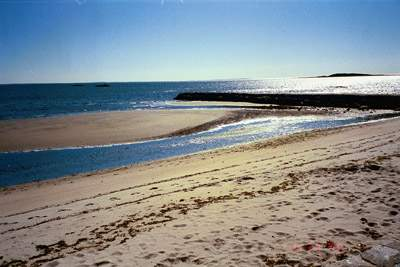 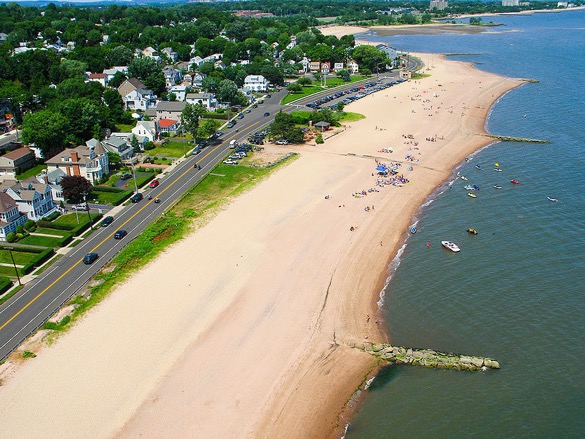 Silver Sands, Milford CT
FREE!
During low tide a sand bar appears and you can walk out to Charles Island
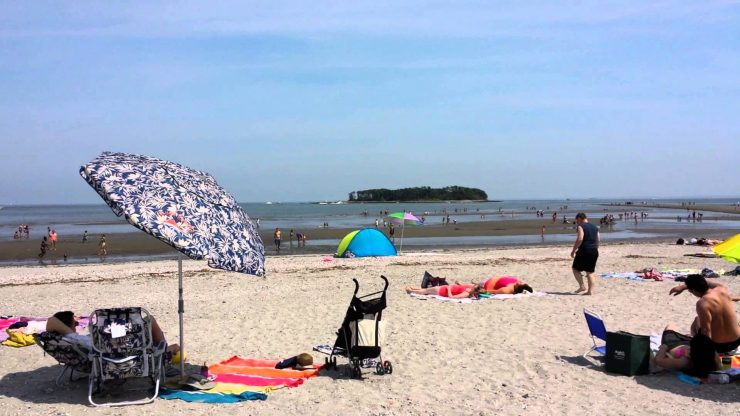 Hammonasset Beach, Madison, CT
$15-22 fee per vehicle for non-residents of CT
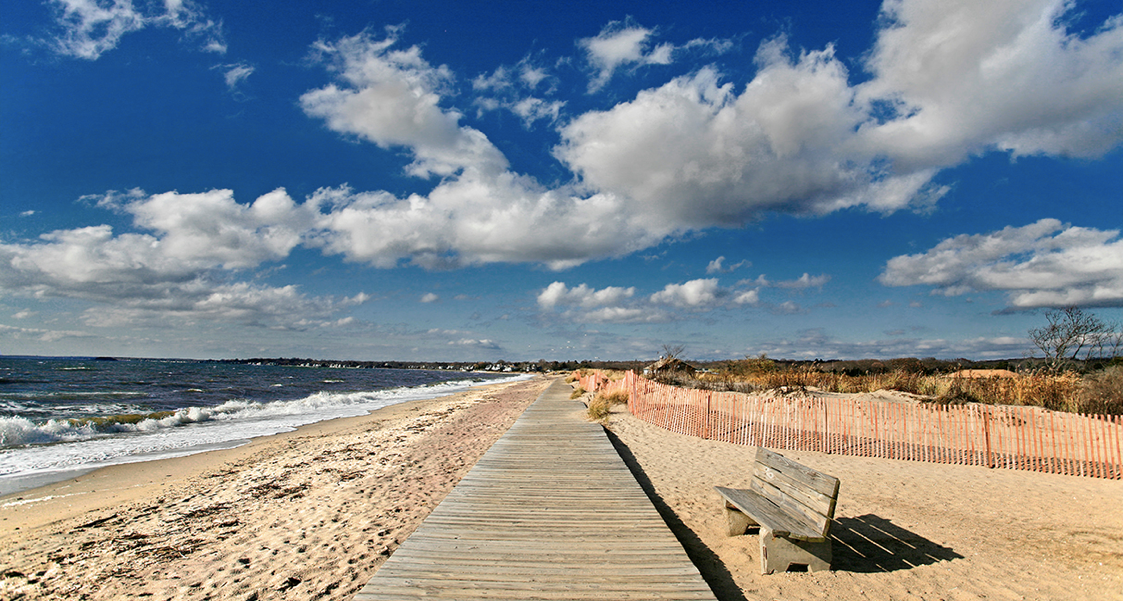 [Speaker Notes: Most popular beach in CT]
Music and Concerts
Orchestra
The New Haven Symphony Orchestra (Woolsey Hall) 
See: newhavensymphony.org
Student tickets are $10 with ID
Yale Symphony Orchestra 
See: http://yso.yalecollege.yale.edu/
Student tickets $3-$6
Special Halloween concert; Messiah sing-in
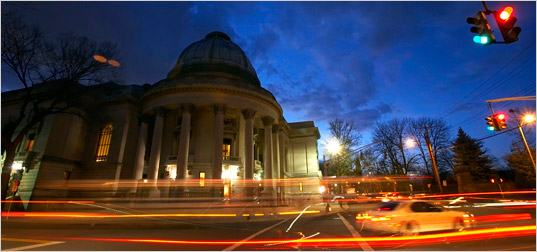 [Speaker Notes: Most popular beach in CT]
College Street Music Hall
238 College St. in New Haven
Hosts a range of music groups and live shows 
http://www.collegestreetmusichall.com/
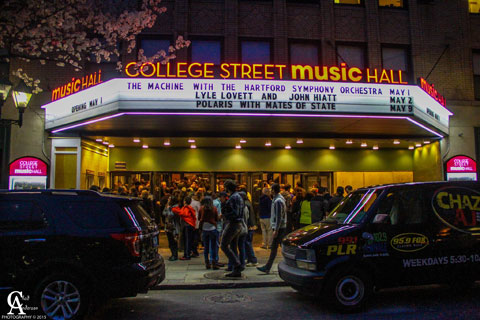 [Speaker Notes: Most popular beach in CT]
Other concert venues
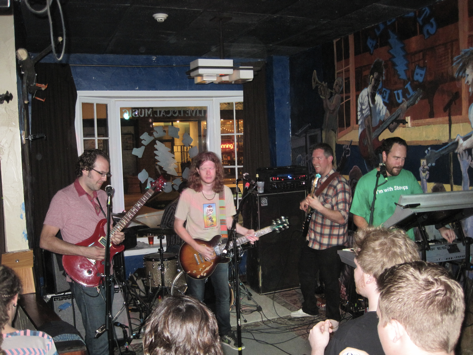 Toad’s Place – 300 York St.
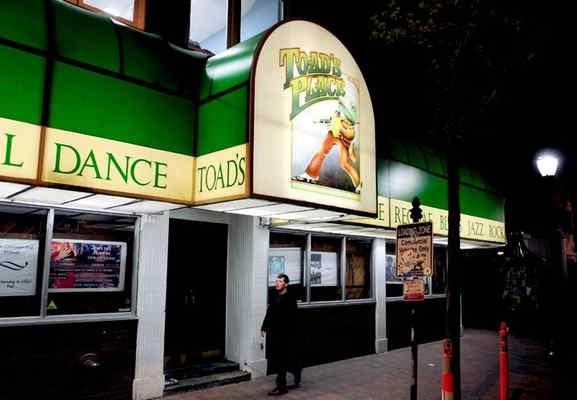 Stella Blue’s – 204 Crown Street
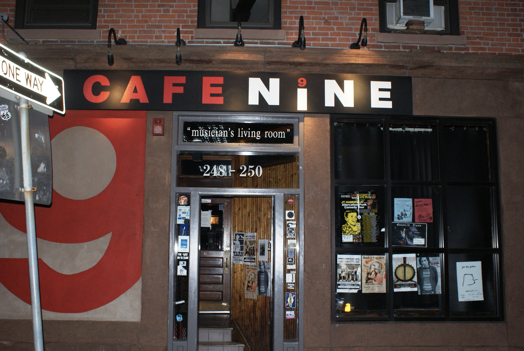 Café Nine – 250 State Street
[Speaker Notes: Most popular beach in CT]
Theatre
Yale Repertory Theatre (“Yale Rep”)
1120 Chapel St. in New Haven
Professional theatre in residence at the Yale School of Drama
www.yalerep.org/
$25 Student Tickets
5 ticket pass for $50
Grad Night at the Theatre
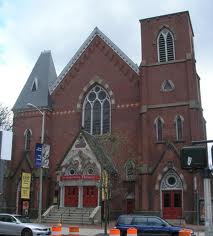 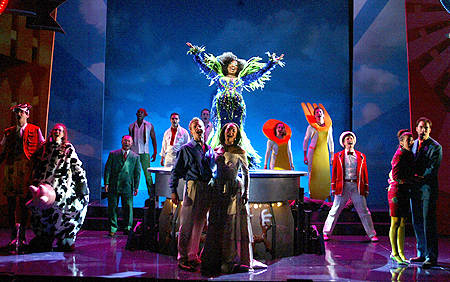 [Speaker Notes: Most popular beach in CT]
Yale Cabaret
217 Park St. in New Haven
Yale School of Drama 
yalecabaret.org 
$12 student tickets
Offers dinner and drinks!
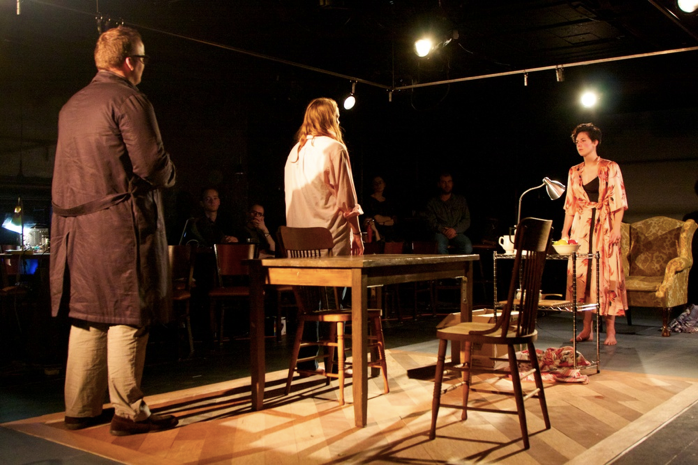 [Speaker Notes: Most popular beach in CT]
Shubert Theatre
247 College St. in New Haven
Broadway type shows
www.shubert.com   
Most shows offer half priced tickets for students
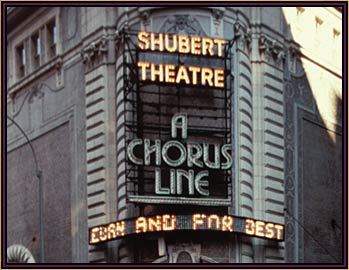 [Speaker Notes: Most popular beach in CT]
Museums
Yale University Art Gallery
1111 Chapel St. in New Haven
Open 10am – 5pm most days (Sat and Sun opens at 11am)
http://artgallery.yale.edu/   
FREE!
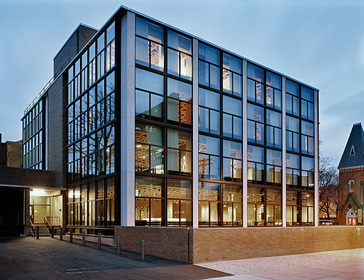 [Speaker Notes: Most popular beach in CT]
Yale Center for British Art
1080 Chapel St. in New Haven
http://britishart.yale.edu/
FREE!
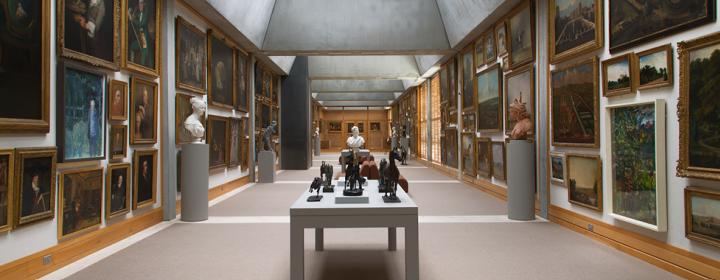 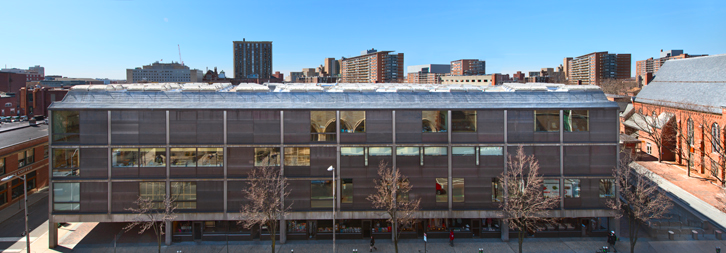 [Speaker Notes: Most popular beach in CT]
Peabody Museum
170 Whitney Ave in New Haven
http://peabody.yale.edu/
FREE for students!
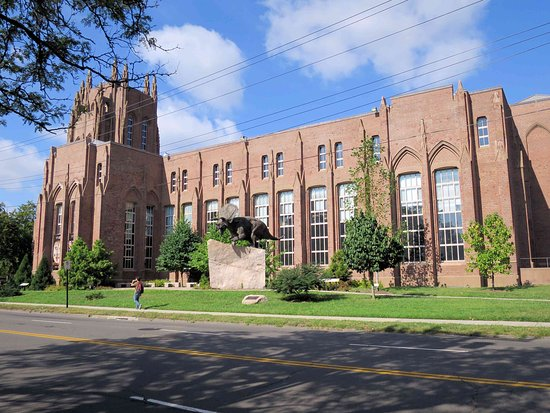 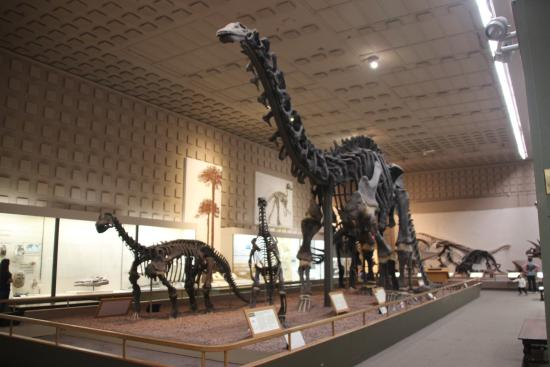 [Speaker Notes: Most popular beach in CT]
Beinecke Rare Book Library
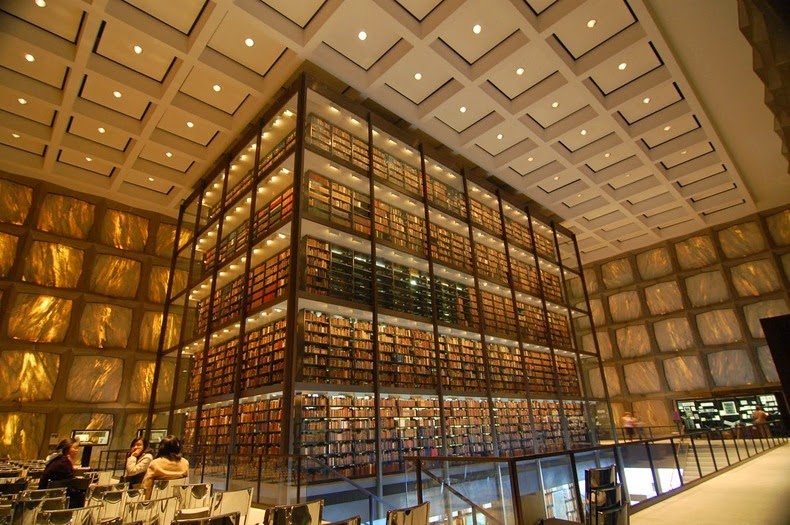 121 Wall St. in New Haven
http://beinecke.library.yale.edu/
One of the largest buildings in the world entirely devoted to rare books and manuscripts 
The marble exterior filters light so that materials can be displayed without damage
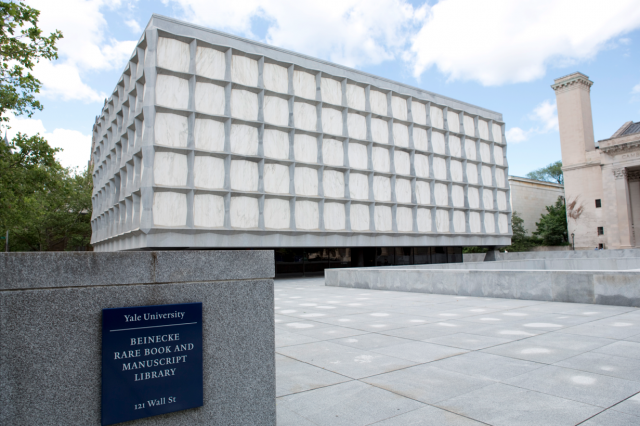 [Speaker Notes: Most popular beach in CT]
Yale Collection of Musical Instruments
15 Hillhouse Ave
http://collection.yale.edu/
Collection acquires, preserves, and exhibits musical instruments from antiquity to the present
Features restored examples in demonstration and live performance
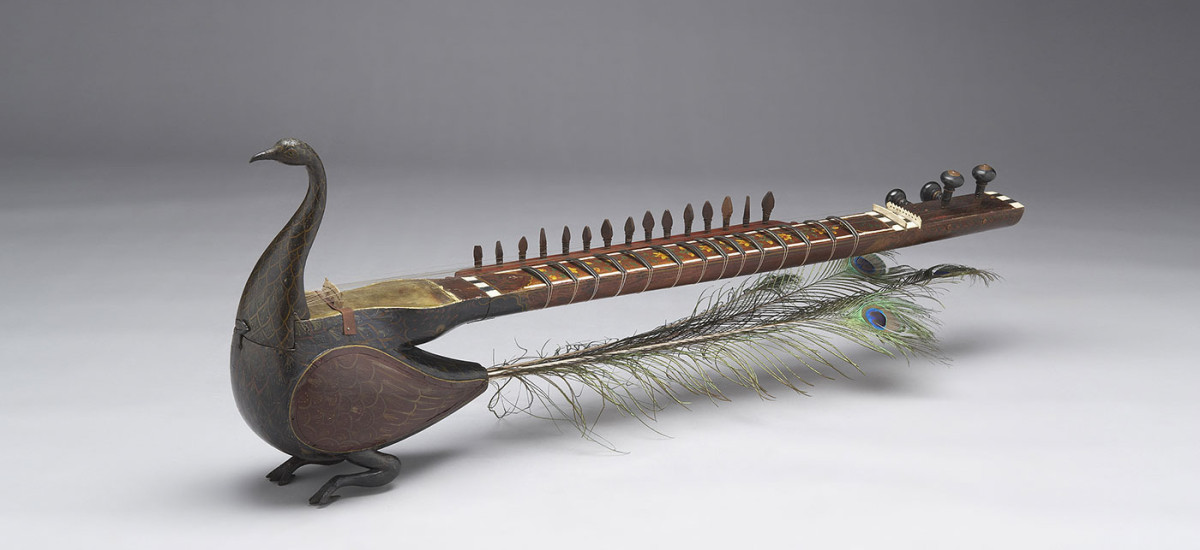 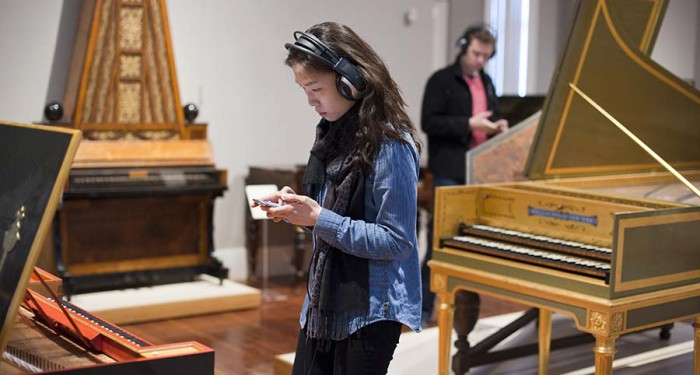 Additional Information
Additional Resources
Yale Office of Public Affairs and Communications 
http://communications.yale.edu/
GSAS Life at Yale and Life in New Haven webpages 
http://gsas.yale.edu/life-yale/graduate-student-life-office 
http://gsas.yale.edu/life-yale/life-new-haven
McDougal Graduate Student Center
Make sure to sign up for the listserv to hear about events around campus!
[Speaker Notes: Most popular beach in CT]